শুভেচ্ছা
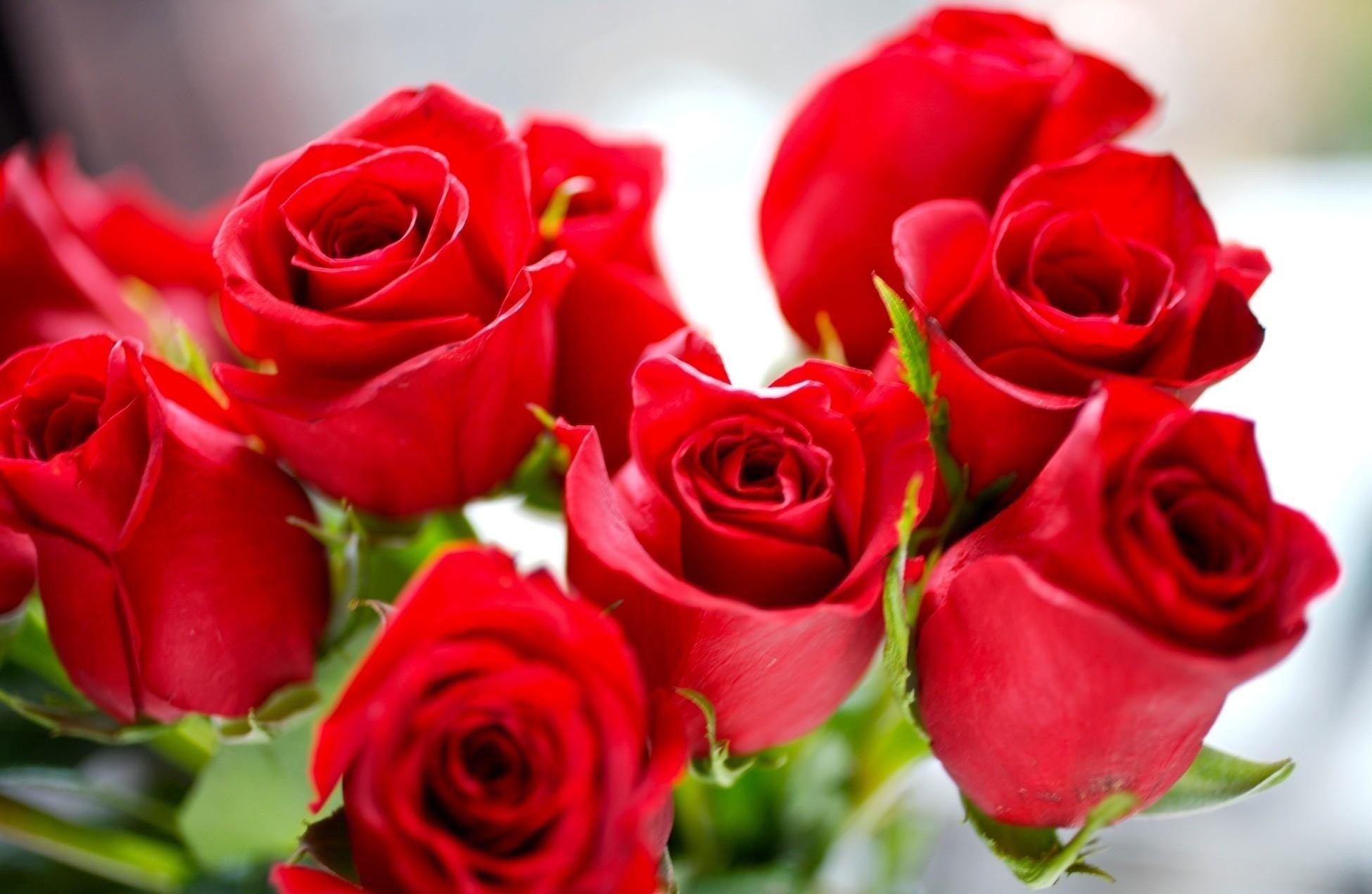 শিক্ষক পরিচিতিঃ
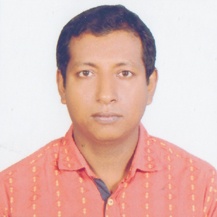 উপস্থাপনায়ঃ
উজ্জ্বল দাম,
সহকারী শিক্ষক,
কাহারডাংগা সরকারী প্রাথমিক বিদ্যালয়,
ফকিরহাট, বাগেরহাট।
মোবাঃ ০১৭৬৩৮১৫৮৮৫
পাঠ পরিচিতি
বিষয়ঃ বাংলা
শ্রেণিঃ প্রথম
পাঠ শিরোনামঃ স্বরবর্ণ 
পাঠাংশঃ অ, আ, ই, ঈ।
শিখনফলঃ
(অ আ ই ঈ) স্বরবর্ণ  গুলি চিহ্নিত করতে পারবে।
 বর্ণ গুলো দিয়ে শব্দ বলতে পারবে।
 বর্ণ গুলো শুদ্ধ উচ্চারনে বলতে পারবে।
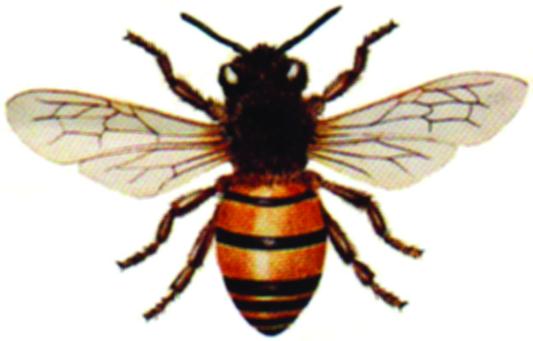 অলি
অ
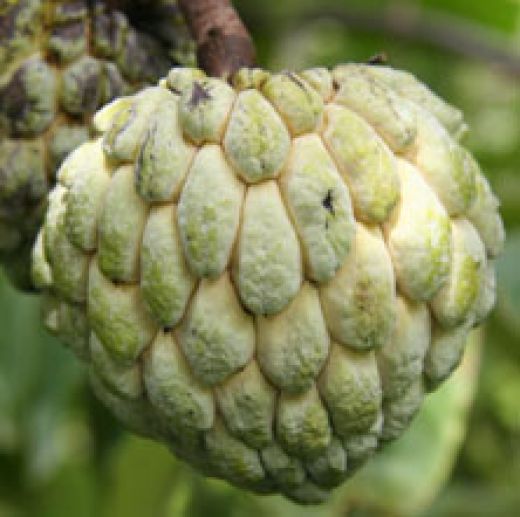 আতা
আ
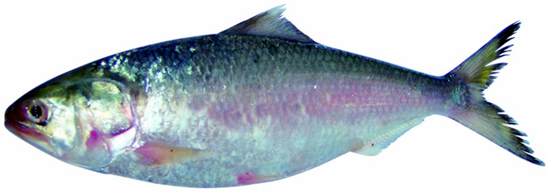 ইলিশ
ই
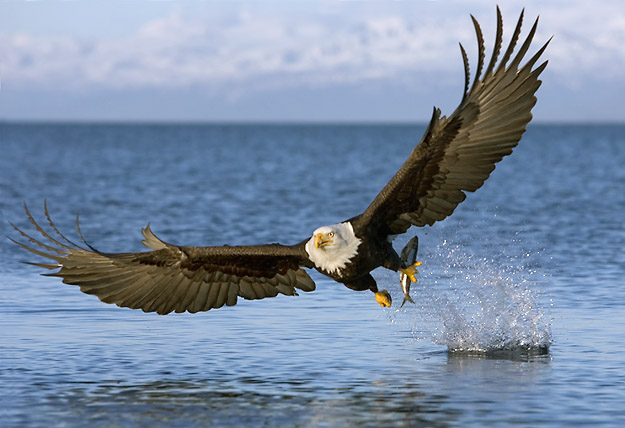 ঈ
ঈগল
অ
অলি ওড়ে।
আতা বনে।
আ
ইলিশ খাই।
ই
ঈগল নাই।
ঈ
অ
ই
আ
ঈ
আ
ই
অ
ঈ
ধন্যবাদ
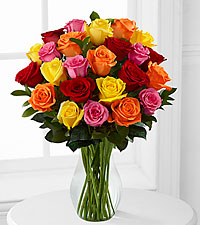